OVMRC Allstar Link Hub
Adam VA3IRD
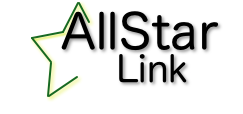 What is Allstar link?
“AllStarLink is a network of Amateur Radio repeaters, remote base stations and hot spots accessible to each other via Voice over Internet Protocol. AllStarLink runs on a dedicated computer (including the Rasperry Pi) that you host at your home, radio site or computer center. It is based on the open source Asterisk PBX running our app_rpt application. App_rpt makes Asterisk a powerful system capable of controlling one or more radios. It provides linking of these radio "nodes" to other systems of similar construction anywhere in the world via VoIP”

https://www.allstarlink.org/
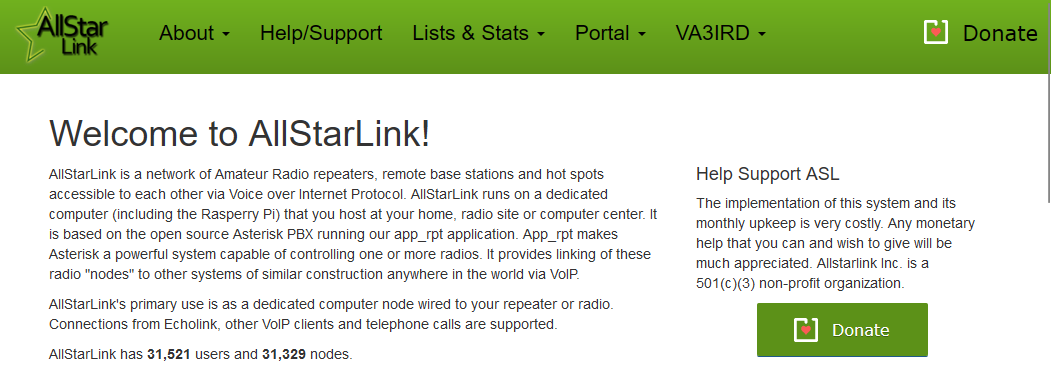 IRLP/Echolink/Allstar?
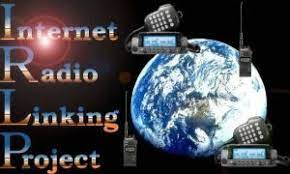 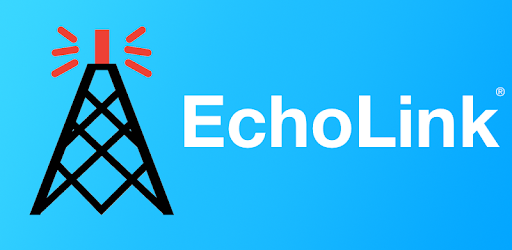 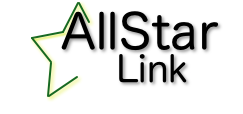 Allstar Hardware interfaces and clients
OVMRC Hub
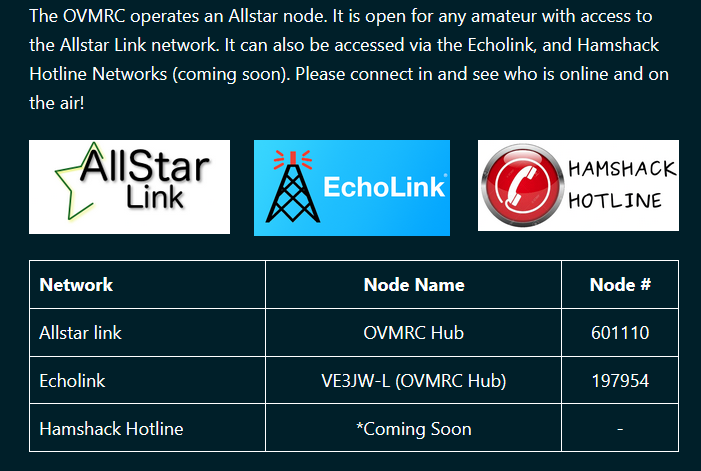 Radioless hub node running on a hosted VPS
Backwards-compatible with Echolink
Accessible from Hamshack hotline 94089 (coming soon)
Can be connected to future club repeater deployments. 
Could be a future pale to host nets and events

Status Dashboards
http://ovmrcashub.duckdns.org/supermon/link.php?nodes=601110

http://stats.allstarlink.org/stats/601110
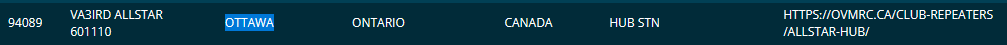 Accessibility
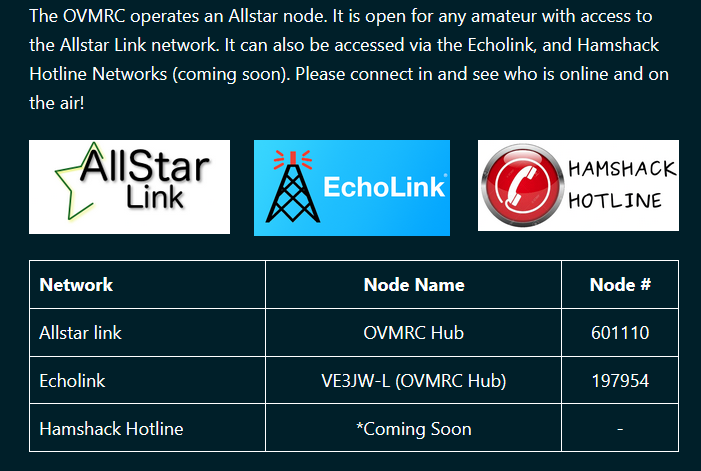 Works with traditional 2m FM hardware
Uses inexpensive hobbyist hardware
Scalable – can run on a pi (ARM), or servers (AMD64) 
Open source hardware
Interoperability
Great way to reutilize old hardware
New hardware and software being developed all the time!
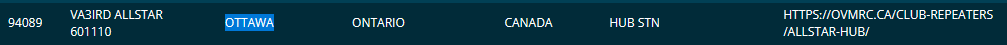